Visual basic lezione 3
Un po’ di grafica
File e nomi
Il Progetto e tutti i file ad esso collegati vanno salvati in una
Il Progetto e la form vanno salvati in file differenti
Gli oggetti del VB hanno un nome che si definisce nella proprietà name (a differenza della caption che è solo un testo scritto sull’oggetto)
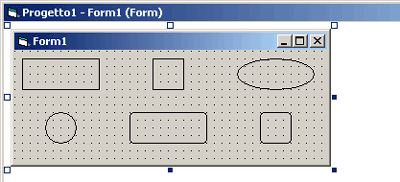 shape
È un oggetto per tracciare figure sulla form
.shape = definisce la figura da tracciare
0 - Rectangle 1 - Square 2 - Oval 3 - Circle 4 - Rounded Rectangle 5 - Rounded Square
.FillStyle =indica il tipo di riempimento : 
0=riempimento pieno; 1=riempimento trasparente (default)
.FillColor= indica il colore del riempimento
.BorderColor = indica il colore del bordo
.BorderWidth = indica lo spessore del bordo
movimento
Shape1.Top = 200 
Shape1.Left = 200
Le proprietà top e left indicano la posizione dell’angolo superiore sinistro della shape nella form
Variando questi valori muoviamo la shape
.visible = indica se l’oggetto è visibile sulla form
Automa
Con gli shape del VB si può simulare un automa a stati finiti
Ad esempio l’automa distributore di snack
Input moneta
S0: attesa 1° moneta, s1 attesa 2° moneta
Output snack
Input:Moneta, output:no
s0
s1
Input:Moneta, output:snack
Simulazione automa
Oggetti sulla form
2 shape per le monete
Shape per s0
Shape per s1 (visible:false)
Line per le transizioni (visible:false)
Shape per snack (visible:false)
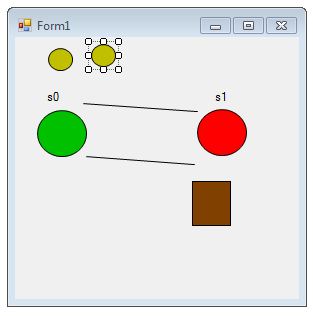 Simulazione automa
All’avvio, un command dà l’input della moneta
Sub com_moneta.click()
If shape_s1.visible = false then ‘siamo nello stato s0
	‘movimento della moneta su s0
     shape_moneta1.top = ….
     shape_moneta1.left = ….
‘ rendere visibili s1 e linea1
 shape_s1.visible = true
line1.visible = true
Else                                                                                
								    >>>
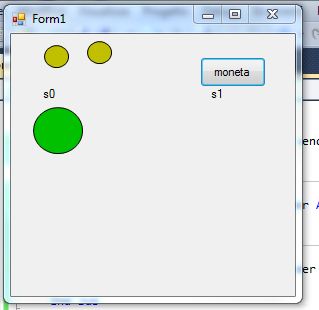 Simulazione automa
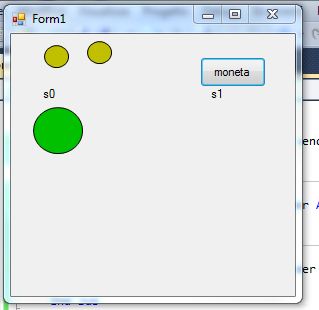 ‘siamo nello stato s1
La moneta si muove verso s1
Visualizziamo line2 e snack
	shape_moneta2.top=…
   shape_moneta2.left=…
   line2.visible=true
Shape_snack.visible=true
End if
Simulazione automa
Un secondo command sulla form permette di resettare per prendere un altro snack
Sub comm_prendi.click()
  shape_moneta2.top=..
Ecc..
Line1.visible=false
line2.visible=false
Shape_snack.visible=false
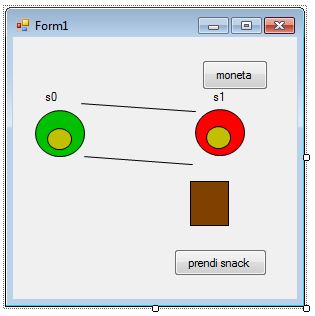 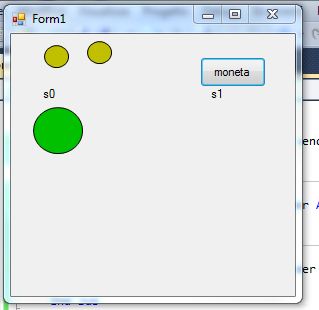